TEHNIKE PAMĆENJA            		I UČENJA
“Nepismena osoba 2000. godine nije ona koja ne zna čitati ni pisati, već ona koje ne zna učiti”
			Alvin Toffler


“ Učenje nije nešto u čemu su neki bolji a drugi lošiji. Učenje je nešto što neki rade bolje a drugi lošije”
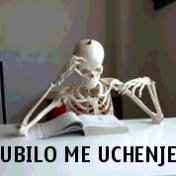 Pamćenje           Učenje
-mogućnost usvajanja, zadržavanja i korištenja informacija
-spremanje podatka u pamćenje
-navike, informacije, znanja, vještine, sposobnosti
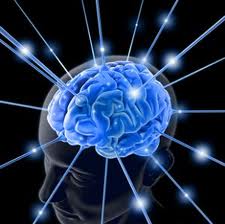 [Speaker Notes: U uskoj vezi s učenjem
Sjećanja na događaje koje smo doživjeli, vremensko određivanje zbivanja, kada i gdje smo usvojili neku informaciju
Informacije sele u semantičko pamćenje – uporaba jezika značenje riječi pojmova
Kako se nešto izvodi kognitivna faza – shvatiti što treba napraviti, faza povezivanja- povezivanje pojedinih radnji u cjelinu, motorički aspekti, automatsko odvijanje vještine 
UČENJE- proces promjene ponašanja na osnovi usvojenog znanja i iskustva]
Pamćenje
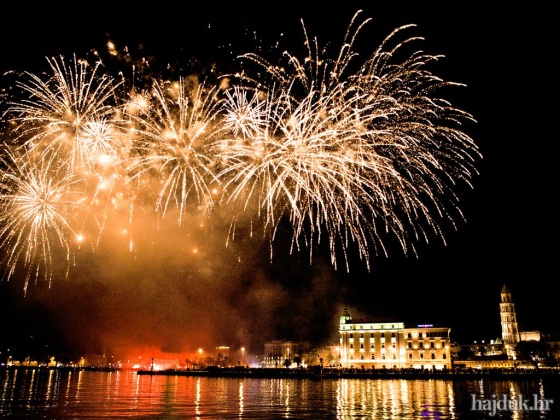 Vrste:
Epizodičko – događaji

Semantičko - opće 	znanje

Proceduralno - vještine
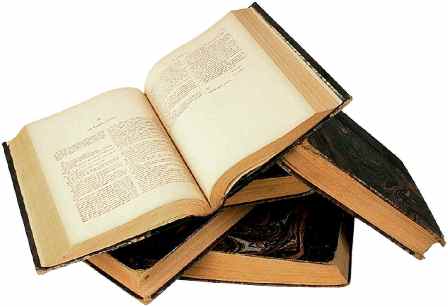 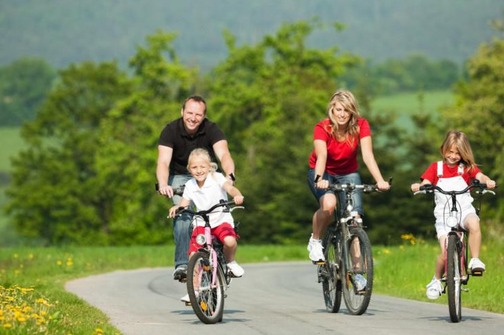 Pamćenje
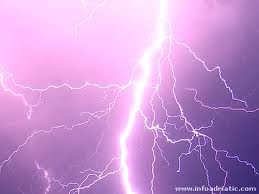 Faze:
Senzorno, perceptivno – podražaj
	
Kratkoročno, radno – 
oko 1min., govor, 
5-9 nepovezanih čestica
 	
Dugoročno - trajno
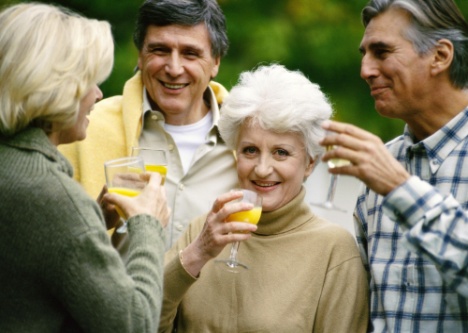 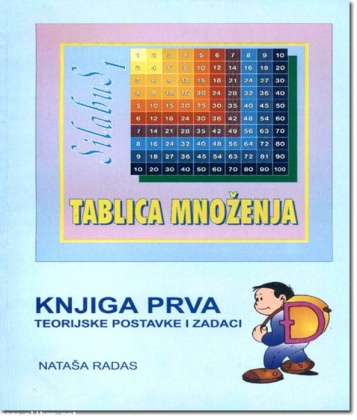 [Speaker Notes: Zadržava informacije u nepromijenjenom obliku. Vidno 0,5 sek. i slušno 2 sek.(duže), neograničen kapacitet zajedno sa dugoročnim- prepoznavanje oblika
Podražaji kratki ali važni za život
Kratkoročno- ponavljanjem postaje beskonačno dugo, ako podaci zadobiju pažnju postaje dugoročno
	kodiranjem sprema se u dugoročno, radno pamćenje- dosjećanje povratak informacije iz dugotrajnog pamćenja koja nam trenutno treba
Dugotrajno neograničen kapacite, informacije mogu ostati cijeli život. Deklarativno-znanje činjenica i proceduralno –znanje kako nešto treba učiniti]
Zaboravljanje
SREĆA JE DOBRO ZDRAVLJE I SLABO PAMĆENJE
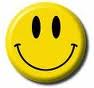 [Speaker Notes: Retencija zadržavanje, zaustavljanje
Povezano s pamćenjem da bi nešto zaboravili moramo prvo to zapamtiti
U početku je zaboravljanje vrlo intenzivno a s vremenom se smanjuje
Proceduralno i epizodičko pamćenje je otpornije na zaboravljanje]
Uzroci zaboravljanja
Senzorno pamćenje: osipanje tragova i interferencija

Kratkoročno pamćenje: osipanje, interferencija i represija

Dugoročno pamćenje: 
nemogućnost pronalaženja informacija
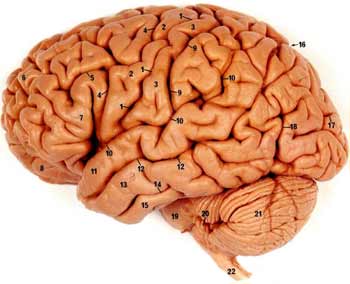 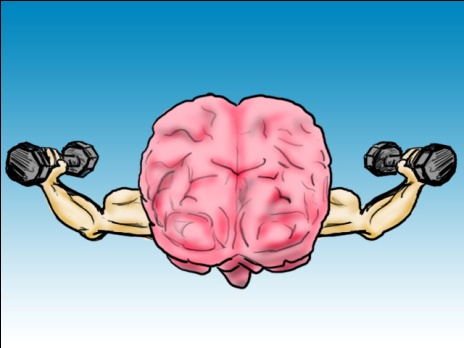 [Speaker Notes: Trag- staza u mozgu ako je dobro utabana i prohodna lako ćemo doći do informacija ako zaraste nastupa zaboravljanje (teorija uštede) ne gubimo zapamćene informacije već put do njih, kod ponovnog učenja krčimo taj put. Osipanje zbog nekorištenja , neponavljanja
Razlog zaboravljanja brzi protok informacija i dolazak novih i protok vremena kad ne dolaze nove informacije-osipanje isto kao i u kratkotrajnom pamćenju
Dugoročno- informacija mora biti pohranjena i put do nje mora biti uhodan (dosjetiti se manje pojmova/ prepoznati puno više pojmova)
Represija potiskivanje- neugodne sadržaje ne volimo ponavljati
Interferencija- ometanje unaprijed staro ometa učenje novog
	ometanje unatrag učenje novog dovodi od zaboravljanja starog]
Učenje
[Speaker Notes: 2. Početak govora, početak učenja slova,  radne navike, navike hranjenja, održavanje čistoće
3. Socijalna ponašanja, većina aktivnosti u svakodnevnom životu
4.Hodanje vožnja sviranje ručni zanati
5.]
Faktori učenja
FIZIOLOŠKI: zdravlje, umor, dob, 
			spol, živčani sustav

PSIHOLOŠKI: motivacija, aktivnost, iskustvo, 	mentalna kondicija, vrsta kodiranja
		dubina obrade, osobine ličnosti

OBJEKTIVNI: temperatura i
	vlažnost zraka, količina kisika, 
	doba dana, mjesto učenja
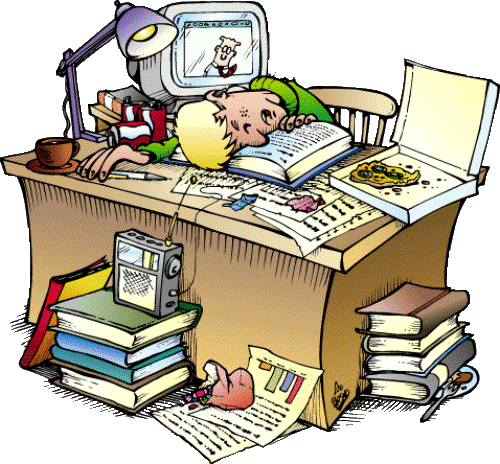 Faktori učenja
ORGANIZACIJSKI: način učenja

SVOJSTVA GRADIVA: vrsta, količina,
			povezanost, smislenost
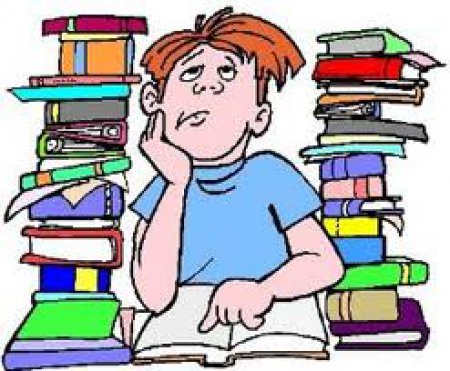 Načini učenja:Kognitivne, umne mape
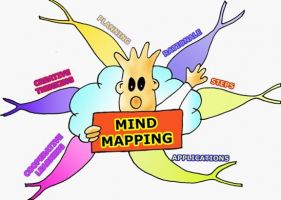 Načini učenja: Mnemotehnike
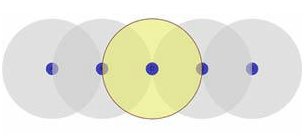 Povezati nepovezano

Naći dobre znakove dosjećanja

Učiniti  besmisleno smislenim
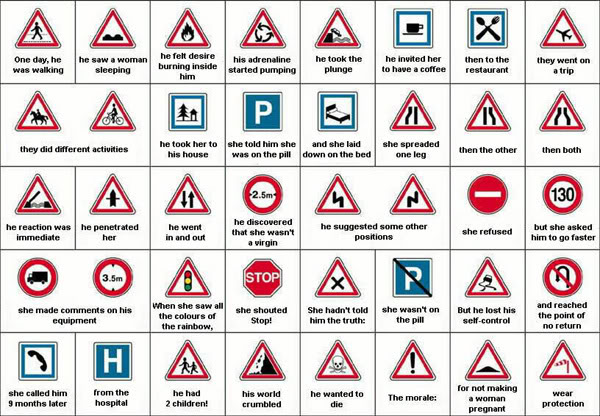 [Speaker Notes: Jedan od razloga zaboravljanja…
Lakše se pamte sadržaji koji imaju smisla]
Načini učenja:Vrste mnemotehnika:
VERBALNE:
1.Skraćivanje  
POPP
Prijem, Obrada, Pohrana, Prijenos

Mg CHOPINKS CaFe
Kemijski elementi u tijelu
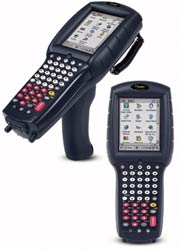 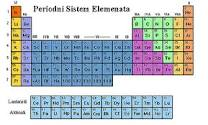 [Speaker Notes: 1. Nastale od prvih slova riječi s neke liste “prijem, obrada, pohrana, prijenos”]
Načini učenja:Vrste mnemotehnika:
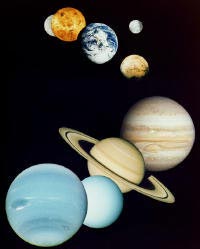 2. Elaborirano kodiranje

Planeti Sunčevog sustava

Moja Vrlo Znatiželjna Majka Je Uvijek Svima 
Nabrajala Planete

Merkur, Venera, Zemlja, Mars, Jupiter, Uran, 
Saturn, Neptun, Pluton
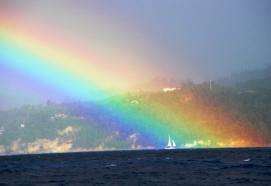 Redoslijed boja u Sunčevom spektru
LJepotica Miluje Zlatnu Žabu Na Cigli
Ljubičasta, Modra, Zelena, Žuta, Narančasta,
Crvena 
			E=mc²
Einstein miriše cvijeta dva
			W=UIt
		  Walter je uredan i točan
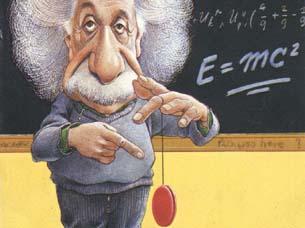 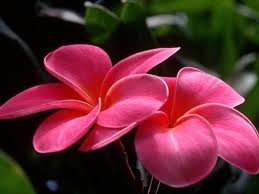 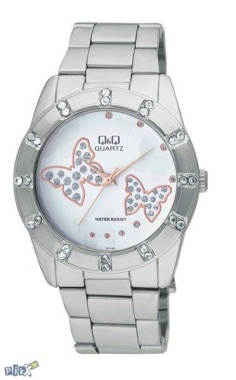 Načini učenja:Vrste mnemotehnika:
3. Rečenični mnemonici:
Nepovezane riječi složiti u logičnu rečenicu ili priču
				Pas, lula, prozor
Pas je pušio lulu i gledao kroz prozor
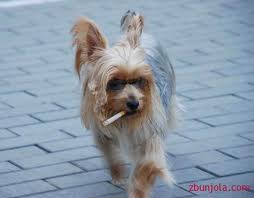 Načini učenja:Vrste mnemotehnika:
4. Ritam i rima
Svaka masa mora znati 
Sila će joj ubrzanje dati

Mala moja dajem ti na znanje 
Sila masi daje ubrzanje
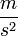 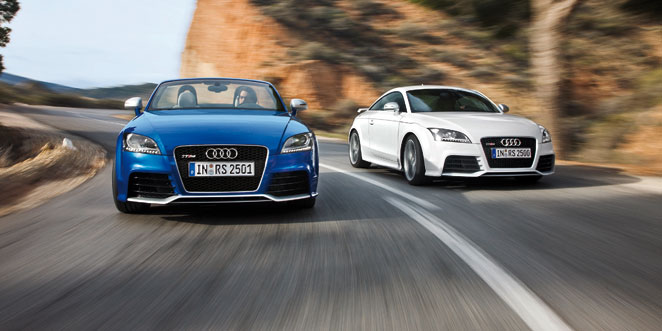 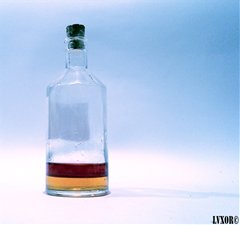 Ja znam jer sam lumen
Gustoća je masa kroz volumen.

Sjećam se k´o jučer rek´o si mi ti
Površina kruga je er na kvadrat pi.
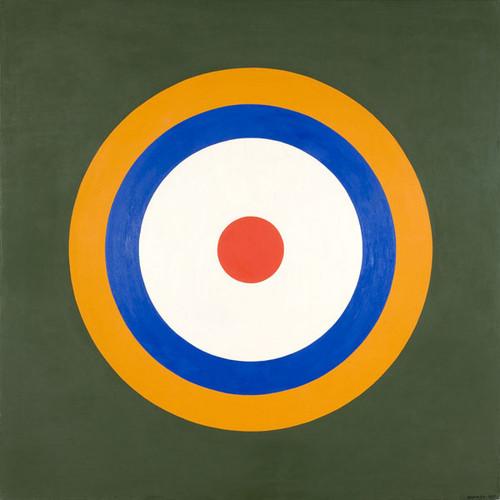 Načini učenja:Vrste mnemotehnika:
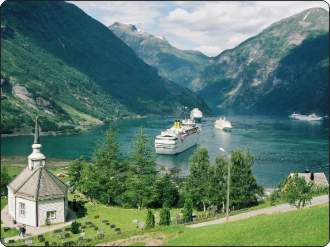 VIZUALNE:
1. Metoda mjesta- predočavanje prostora

2. Metoda prostornog uređenja stranice - pamćenje rasporeda
			     bilješki

3. Bizarno predočavanje –
		smiješne slike
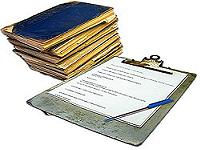 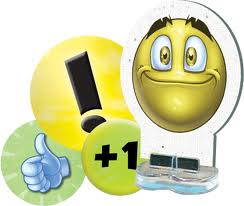 Načini učenja:Vrste mnemotehnika:
KOMBINIRANE:
Metoda ključnih riječi
		Asocijacija po zvučnosti 
			lizzard-lizati
		Stvaranje predodžbe
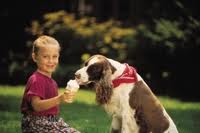 Načini učenja:ČPČPP
Č - čitati letimično: predgovor, sažetak,					podnaslovi
P – pitati se: usmjeravanje, koncentracija 				motivacija
Č – čitati pozorno i usredotočeno:
koncentracija, glavna misao, 
podcrtavati, aktivno čitati, 			
pamćenje tablica i prikaza
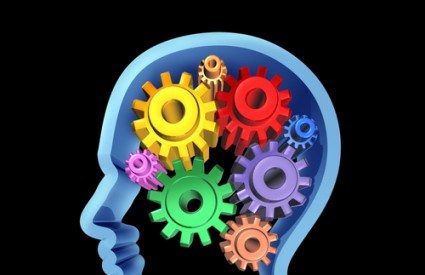 [Speaker Notes: Učenje ne mora biti mučenje 33 strategije učenja Jorg Knoblauch
Č - prije slaganja puzzli vidjeti sliku ili pogledati foršpan za neki film -dobiti uvid, pregled opću sliku 
P – posebno zanimljivo ako se profesor već poznaje otkrivanje vlastitog neznanja
Č- obje noge na podu tvrdi stolac brzo čitanje, prva razina čitanja, marker, odmah uočiti bitno, podsjećati se da želite zapamtiti i razmijeti biti budan]
ČPČPP
P – pamtiti: prepričavanje, 
			zapisivanje bilješki
P – ponavljati: u razmacima, prisjećanje uz 			bilješke; 2, 8, 30 dana

Što više učite 
bolje ćete pamtiti!
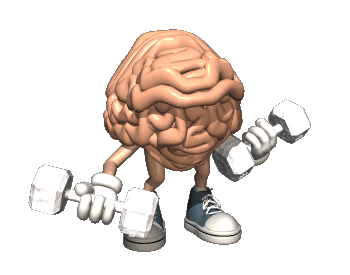 [Speaker Notes: Vlastitim riječima prepričati pročitani odlomak
Na rubnicima zapisivati vlastite misli i komentare
2, 8, 30 dana
Zahtjeva vrijeme i trud]
Vođenje bilješki
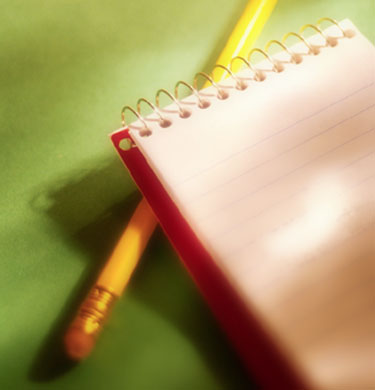 Uloge:Usmjeravanje pažnje
		Organiziranje informacija
		Vanjsko skladištenje
Sadrže: glavne ideje, primjere, kratice

Pisanje:   	 glavni pojam,        objašnjenje,
				ostali pojmovi
popis, grafičko strukturiranje, 
boje, podcrtavanje,
prazan prostor za nadopunu
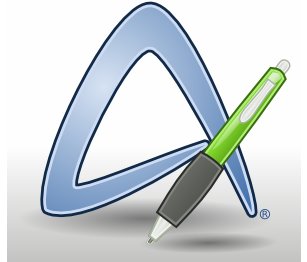 [Speaker Notes: Sadržaje zapisane rukom bolje učimo i pamtimo, bolje se ureže u pamćenje, nego pisanjem po tipkovnici
U mozgu je aktivnija tzv. Broca regija]
Strategije učenja
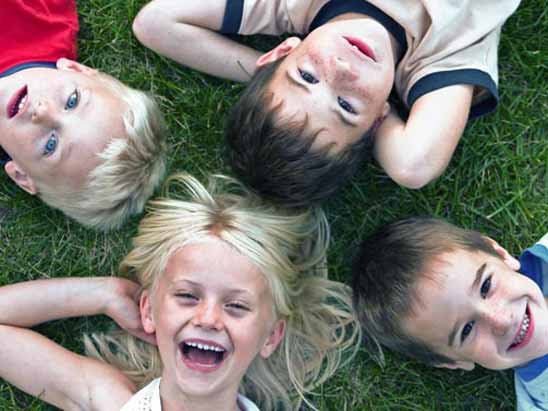 1. PONAVLJANJE
5 - 6 god.
Doslovno višekratno izgovaranje elemenata radi zapamćivanja
Učenje na pamet:
	pojmova, stručnih izraza, pravila, formula,
	bilješki, odlomaka
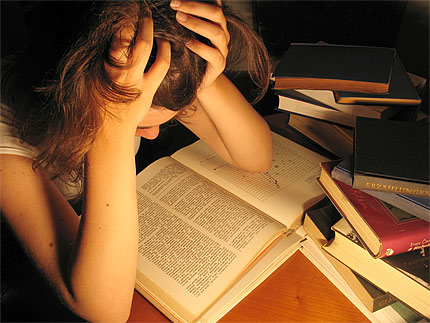 [Speaker Notes: Štrebanje znanje nepovezano s ostalim znanjima,
Zaboraviti će se ako se na njega ne vraćamo]
Strategije učenja:
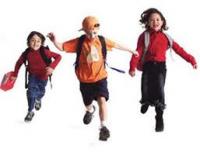 2. ORGANIZACIJA
8 – 9 god.
Identifikacija najvažnijih pojmova
Traženje unutarnjih veza u gradivu
Izrada: grafičkih prikaza, 
		  odlomci, 
		  izdvajanje bitnog, 
		  podvlačenje bojom
		  sažimanje u pravila
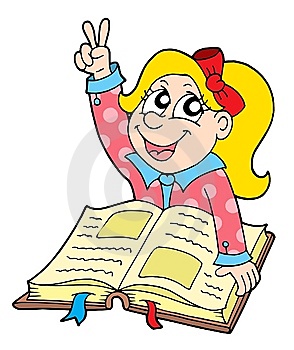 [Speaker Notes: Uspostava hijerarhije među pojmovima
Crtanje tablica, dijagrama
Podjela gradiva u odlomke, učenje tih manjih cjelina
Razlikovanje bitnog od nebitnog
Sheme s najvažnijim točkama]
Strategije učenja:
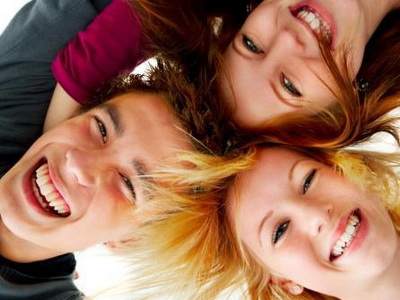 3. ELABORACIJA
oko 13 god.
Proširivanje sadržaja: 
	povezivanjem,  dodavanjem
(sadržaji srodnih predmeta, 
predočavanje slika, izmišljanje primjera,
novi koncepti, 
praktična primjena…)
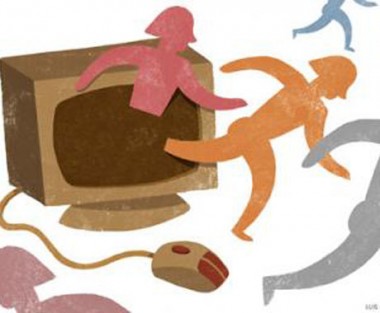 Organizacija učenja tijekom dana
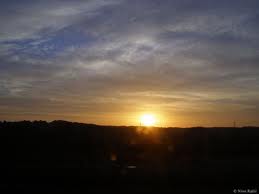 Odrediti termine za učenje i pauze

“Razbiti” učenje rješavanjem 
zadataka

Rezimirati naučeno, prelistati ono što će se 	učiti idućeg dana

Ponoviti jučer naučeno i prisjetiti se što će 	se učiti taj dan
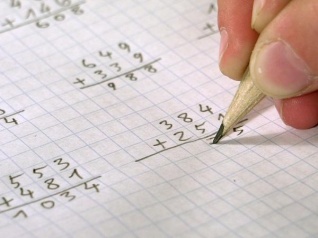 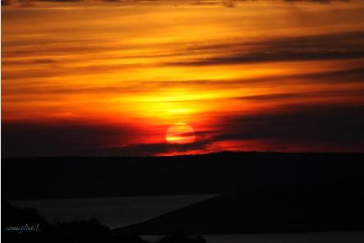 Opasnosti kod učenja
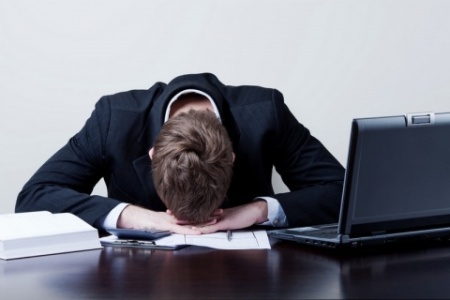 Strah od počinjanja, 
ignoriranje obaveze

Učenje bez razumijevanja i zaboravljanje

Panika, učenje na brzinu, 
kaos, nepovezanost
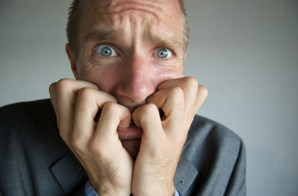 Opasnosti kod učenja
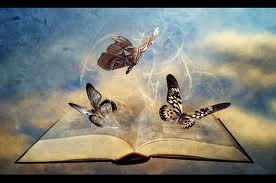 Gubljenje vremena:
	površnost, iluzija naučenog
	prepoznati≠znati,
	velika posvećenost jednom sadržaju,
	učenje nepotrebnih sadržaja

Podložnost distraktorima

Nalaženje izgovora, opravdanja
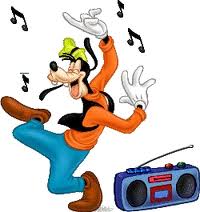 10 principa uspješnog učenja
1.Prikupljanje snage i energije
Fizička aktivnost, san, 
prehrana

2. Strateško učenje
Ciljevi, plan i program učenja

3. Učenje korak po korak
Stalno malo po malo, navika
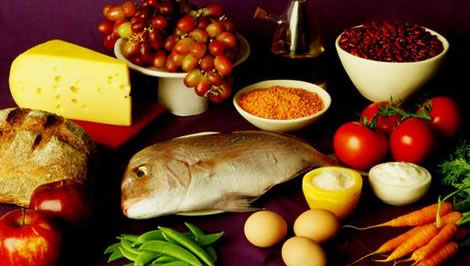 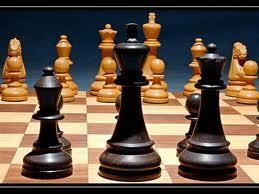 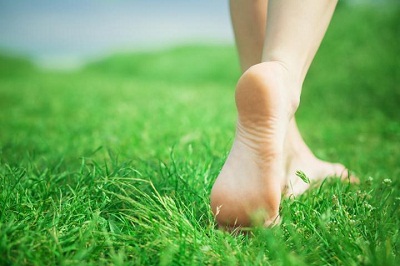 [Speaker Notes: Energija i snaga se dobivaju iz našeg tijela i motivacije bavljenje sportom
2. Stjecanje znanja je sistematski posao a ne posljedica raspoloženja ili slučajnih uvjeta razdijeliti gradivo na manje cjeline rasporediti ih u vremenu, predvidjeti potrebno vrijeme
Tjedno odrediti dan sat sadržaj učenja
3. ali uspjehu učenju zavisi dobrim dijelom otome, koliko smo uspjeli stvoritinaviku svakodnevnog, vremenskiunaprijed određenog učenja. Biti discipliniran]
10 principa uspješnog učenja
4. Pripremanje za svako učenje
Vanjski uvjeti, ciljevi, 
predznanje
5. Učenje s razumijevanjem
Poruka, ideja, koncept
6. Učenje od općeg ka pojedinačnom
Globalni pregled, 
struktura
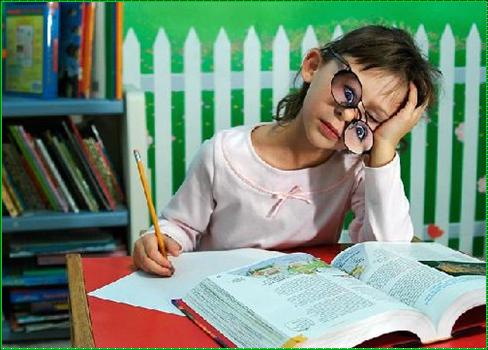 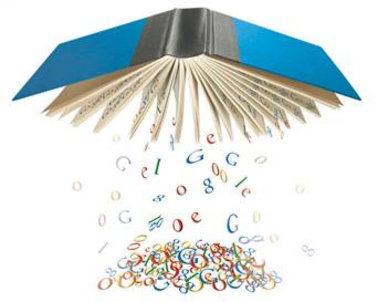 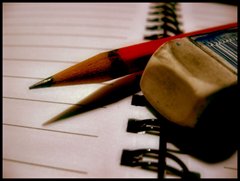 [Speaker Notes: 4. Vanjski uvjeti za koncentraciju, ponoviti staro gradivo
5.Ne samo pamtiti podatke povezivati  gradivo, koristiti druge izvore znanja, razlikovati bitno od nebitnog, koristiti umne mape
6. Oni ispisuju sadržaje
knjiga ili ih sami stvaraju ako ih nema.
Oni crtaju kognitivne mape i uvijek razmišljaju o tome kako je pojedina informacija uronjena u širi kontekst.]
10 principa uspješnog učenja
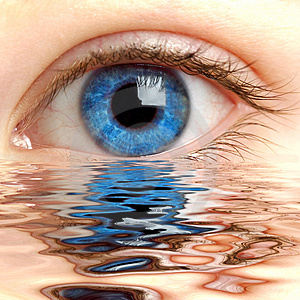 7. Učenje cijelim mozgom
Vizualizacija činjenica
8. Pamćenje ključnih informacija
Redovito ponavljanje na 
različite načine
9. Provjera znanja
Prepričavanje, mentalne mape
10. Samorefleksivno učenje
Učiti kako učiti
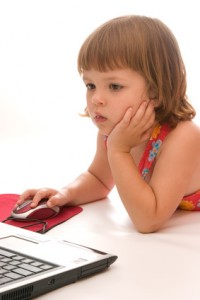 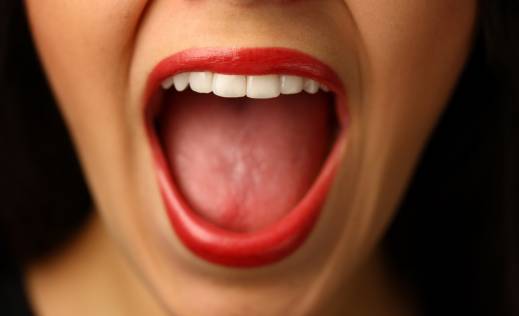 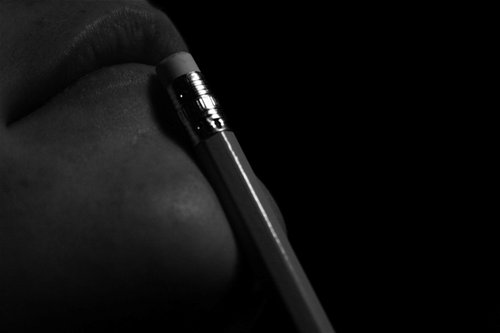 [Speaker Notes: 7. žive i zanimljive slike pojedinih informacija ili opisanih događaja. Na taj se način aktivira veći dio mozga i te slike postaju znaci za dosjećanje informacija.
8. Sami “iz glave” se dosjećaju gradiva, kartoteka za učenje, «flash» kartice, igre za pamćenje i mnemotehnike
9.Sami sebe kontroliraju jesu li su upamtiti najvažnije podatke te da li su dobro razumjeli gradivo.
10. «metakogniciju», tj. sposobnost motrenja i upravljanja vlastitim procesima učenja, razmišljanja i pamćenja. Oni su svjesni kada nisu razumjeli gradivo i kada trebaju promijeniti strategiju i način učenja.]
Za kraj…
Korijeni učenja su gorki,
		 ali su plodovi slatki


		I učiti treba naučiti!
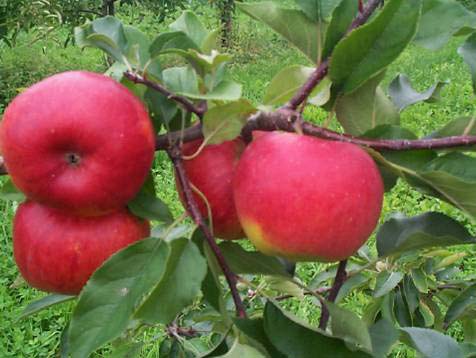 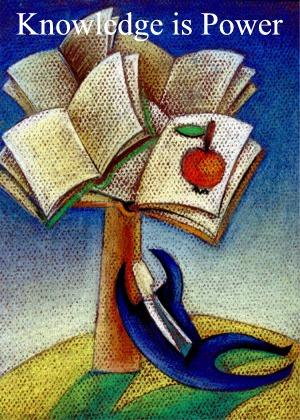